GPS Navigation
ELEC 7950-001 VLSI DESIGN and TEST Seminar
Presented By: Sourabh Sanghavi
2
CONTENTS/OVERVIEW
Introduction
Radio Navigation
GPS
 Principle of Satellite Navigation
Objective, Policy and Status
System Architecture
GPS Receiver
GPS Measurement Models
Error Sources
Differential GPS
Applications
References
Sanghavi: Apr 27, 2016
3
Introduction: Brief History of Navigation
Three important factors that were important for realization of Navigation System

  Geodesy – study of shape & size of Earth
  Timekeeping – art & science of measuring time
  Astronomy – astronautics, science & technology of space flights
Sanghavi: Apr 27, 2016
4
Classification of Navigation System
Dead Reckoning: Calculate distance using speed, time and direction
Guidance System: Lighthouse, Radio-beacons, ILS, MLS and Heat Sensors
Position Finding Systems: Determine position of user in well defined Coordinate frame such as GPS
Sanghavi: Apr 27, 2016
5
Radio-Navigation
Methods of Radio-Navigations

 Trilateration
 Hyperbolic Positioning
 Doppler Positioning
Sanghavi: Apr 27, 2016
6
Trilateration
Estimation of position based on measurement of distances is referred to as Trilateration. And radio-navigation system based on this idea is known as Time of Arrival System(TOA). GPS is TOA System.
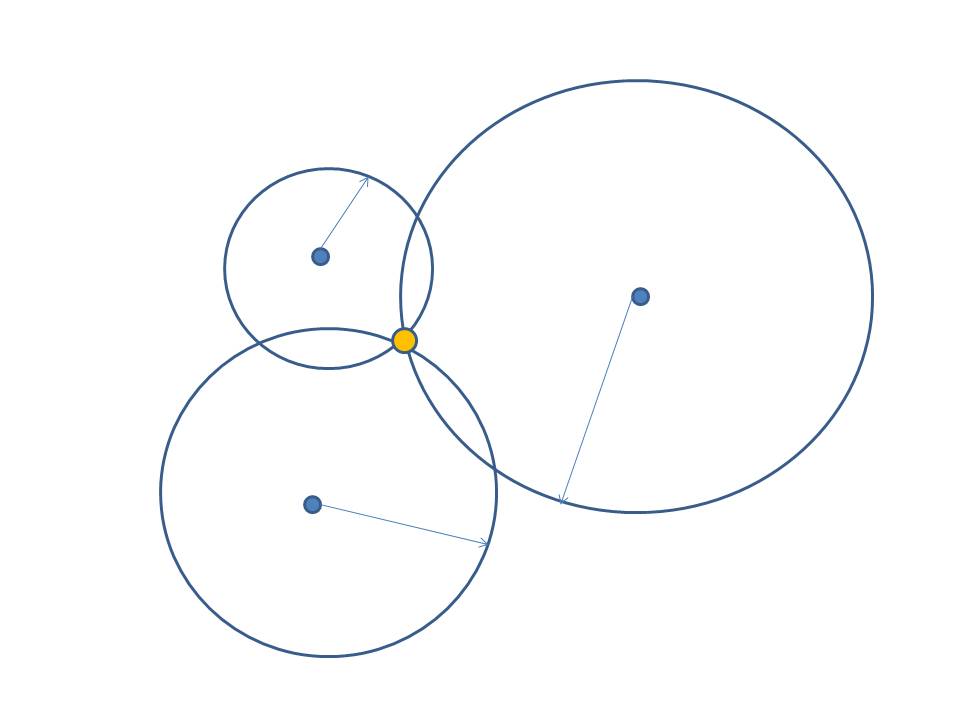 Sanghavi: Apr 27, 2016
r1
1
3
P
P’
r3
r2
2
7
Radio Navigation Systems: Terrestrial Systems
Loran: Long range radio and navigation. It consists of master and secondary transmitters typically separated by 1000 km. There are total of 29 station forming 13 chains which cover US Coastal water and Bearing Sea.

OMEGA: First worldwide continuously available radio-navigation system. System became operational in 1970s and decommissioned in 1997.
Sanghavi: Apr 27, 2016
8
Radio Navigation Systems: Satellite Navigation Systems
Sanghavi: Apr 27, 2016
9
GPS
Active & Passive
Positioning Method: Doppler, Hyperbolic or Trilateration
Pulsed versus Continuous Wave
Carrier Frequency: L- Band (1Ghz-2Ghz)
Satellite Constellation and OrbitsLEO, MEO or GEO
Sanghavi: Apr 27, 2016
10
Principle of Satellite Navigation
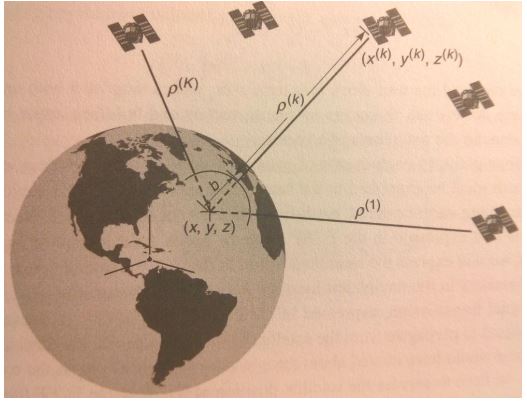 Sanghavi: Apr 27, 2016
11
Performance Summary of Radio Navigation Systems
Sanghavi: Apr 27, 2016
Other Navigation Systems :-Russia: GLONASS
Europe: Galileo
China: BeiDouJapan: Quasi-Zenith Satellite SystemIndia: IRNSS
12
Objectives, Policies and Status
Objective of GPS: Provide US Military with accurate estimates of position, velocity and time.

Policy:    Standard Positioning Service (SPS)
        Precise Positioning Service (PPS)

Status: Going stronger than ever before.
Sanghavi: Apr 27, 2016
13
SYSTEM ARCHITECTURE
SPACE-SEGMENT

   Orbital Planes: 6, inclined at an angle of 55o relative to each other
   Orbital Radius: 26,560 km
   Orbital Period: 12 Hours
   In total 24 working Satellites
        all the time.
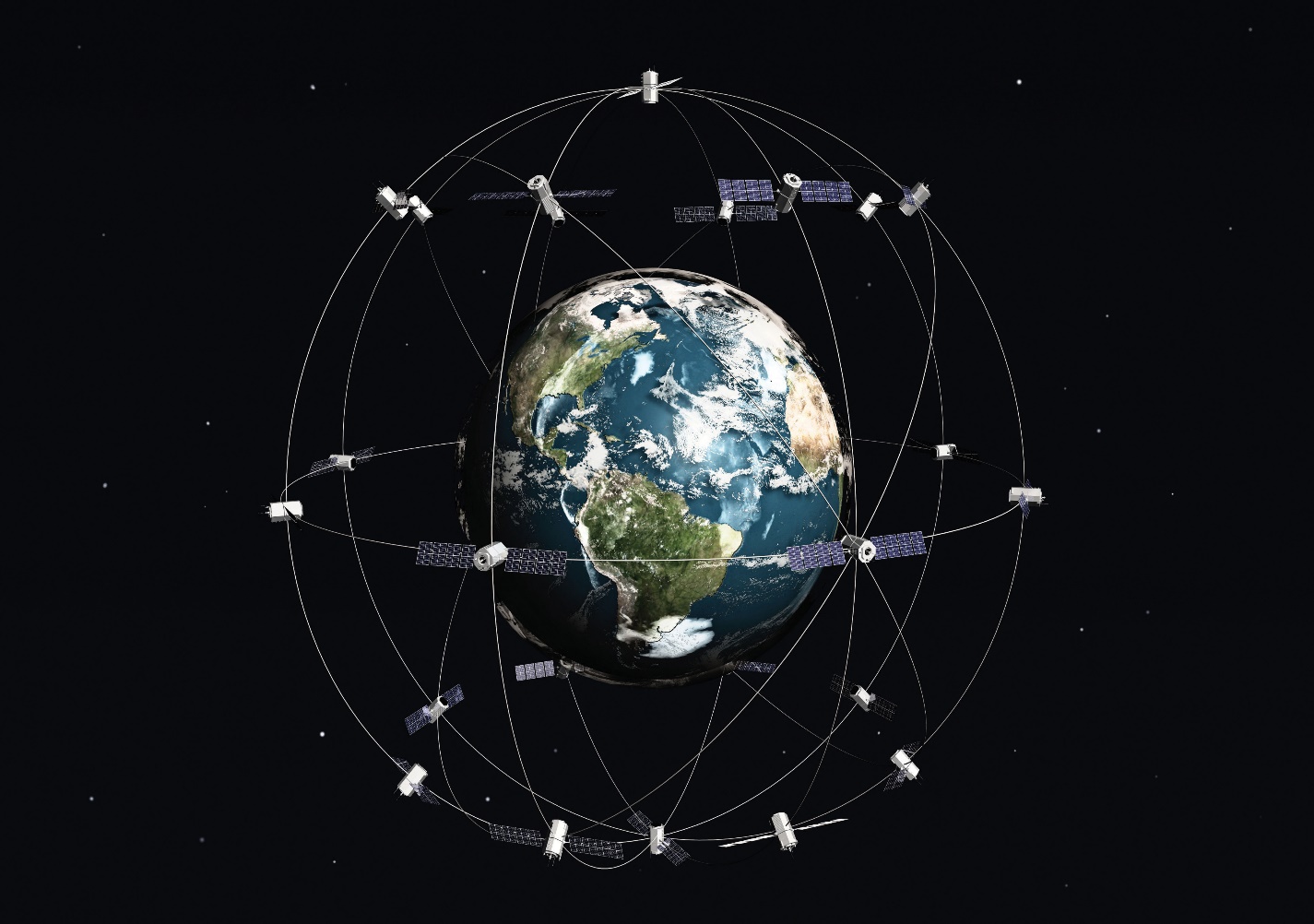 Sanghavi: Apr 27, 2016
Control Segment

  Master Control Station(MCS): located at Schriever (falcon) Air Force Base       near Colorado Springs, Colorado.

  to monitor maintain and satellite orbits, satellite health,
  to maintain GPS time,
  to predict satellite ephemerides,
  to update satellite navigation message,
  to command small maneuvers of satellites to maintain orbit, and       relocation to compensate for failure if needed. 

Monitoring Stations: US Air Force bases spread around the globe, Hawaii, Colorado Springs, Cape Canaveral, Ascension Island, Diego Garcia, and Kwajalein. There are 11 more monitoring stations added afterwards operated by National Geospatial Agency (NGA) and DoD.
14
Sanghavi: Apr 27, 2016
15
Elements of GPS Control Segment
Sanghavi: Apr 27, 2016
16
Signals
GPS satellites uses 2 L-band frequencies, Link 1 (L1) and Link 2 (L2). 

L1: fl1  = 1575.42 MHz (Civil and DoD users)
L2: fl2 = 1227.60 MHz (Only DoD)

Additionally there are 2 more L3 and L4 which are associated with classified payloads, 
L3 for Nuclear Detonation Detection System (NDS) and 
L4 for Reserve Auxiliary Package (RAP)
Sanghavi: Apr 27, 2016
17
Signal Structure
Consists of 3 components:-

Carrier: RF Sinusoidal signal with frequency fl1 and fl2
Ranging Code: Associated with each service (i.e., SPS & PPS) is a family of Binary Code called as pseudo-random noise (PRN sequence).
     SPS codes : C/A-codes
     PPS code : Precision codes or P(y) codes
Navigation Data: A binary coded message consisting of data on satellite health status, ephemeris(satellite position and velocity), clock bias parameters, and an almanac data.
Sanghavi: Apr 27, 2016
18
Ranging Code
Sanghavi: Apr 27, 2016
19
Navigation Data
Transmitted at 50 bits per second
Bit duration 20 seconds
Total time to receive entire message is 12.5 minutes
Essential satellite ephemeris and clock parameters are repeated every 30 seconds.
3 components (i.e., carrier, code and data) are derived coherently from atomic standard aboard satellite whose frequency is 10.23 MHz, t77hus relationship with chipping rate is, 
     fl1 = 1575.42 MHz = 2 x 77 x 10.23 MHz
     fl2 = 1227.60 MHz = 2 x 60 x 10.23 MHz
Sanghavi: Apr 27, 2016
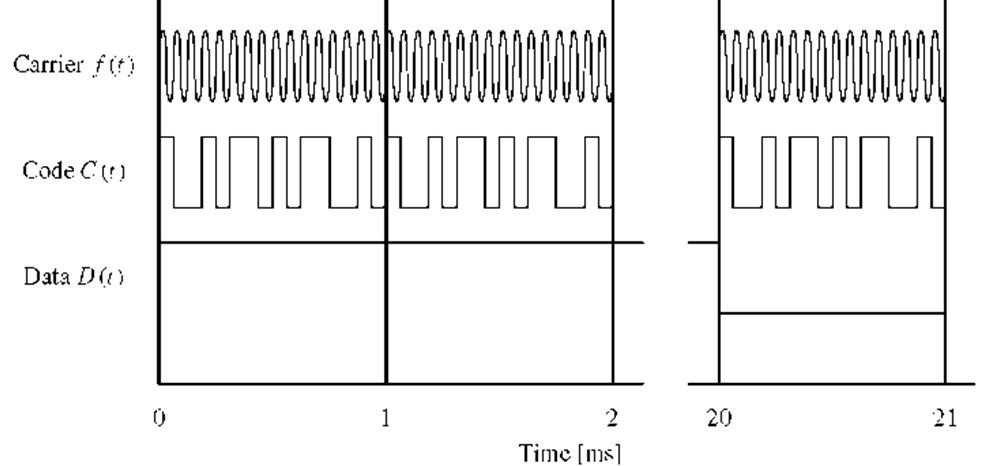 20
Sanghavi: Apr 27, 2016
21
GPS Receivers
Functions of GPS receivers are:-
Capture RF signals transmitted by satellites 
To separate the signals from satellite in view
To perform measurement of signal transit time and Doppler shift
Decode navigation message to determine satellite position, velocity and  clock parameters
To estimate user position, velocity and time
Sanghavi: Apr 27, 2016
22
Signal Acquisition and Tracking
Sanghavi: Apr 27, 2016
23
Estimation of Position, Velocity and Time
Sanghavi: Apr 27, 2016
24
GPS Measurements Models
Sanghavi: Apr 27, 2016
25
Sanghavi: Apr 27, 2016
26
Error Sources
Satellite clock : 2 meters
Upper atmosphere(Ionosphere) : 2 – 10 meters
Receiver clock : 1 meters
Satellite Orbit : 2 meters
Lower atmosphere(Troposphere) : 2 – 2.5 meters
Multipath : Code (0.5 -  1 m), Carrier (0.5 – 1 cm)
Receiver Noise : 0.25 - 0.5 meters
Sanghavi: Apr 27, 2016
27
Differential GPS and Relative Positioning
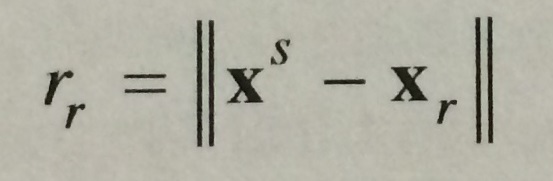 Sanghavi: Apr 27, 2016
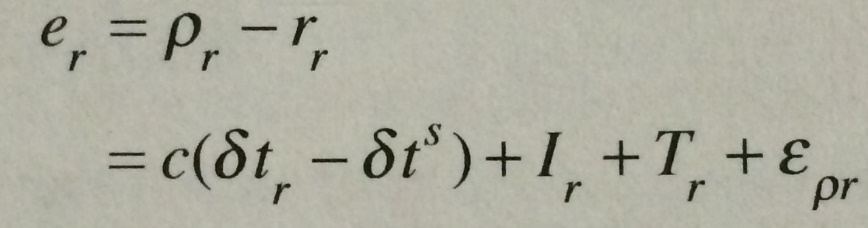 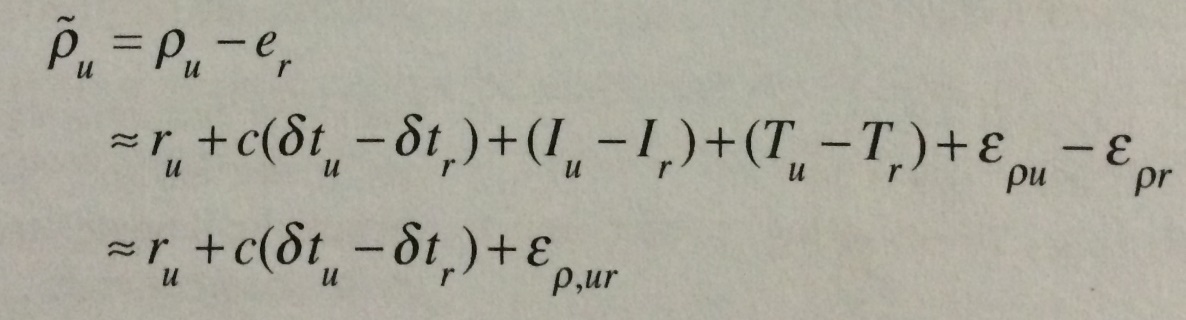 28
Applications
Agriculture
Aviation
Environment
Marine
Public Safety & Disaster
Recreation
Roads & Highways
Space
Surveying & Mapping
Timing
Sanghavi: Apr 27, 2016
29
QUESTIONS ?
Sanghavi: Apr 27, 2016
30
References
Global Positioning System by Pratap Misra and Per Enge
IS – GPS – 200D, GPS Interface Specification
Getting, Ivan A (1993) The Global Positioning System, IEEE Spectrum, vol. 30, no. 12, pp 36-47
Avila Rodriguez, J., M. Irsigler, G. Hein and T. Pany (2004), Combined  GALILEO/ GPS frequency and signal performance analysis
SPS (2001), GPS Standard Positioning Service Signal Specification, U.S. Department of Defense
 http://www.navcen.uscg.gov/?pageName=gpsEphemerisInfo
http://cddis.nasa.gov/Data_and_Derived_Products/GNSS/broadcast_ephemeris_data.html
Sanghavi: Apr 27, 2016